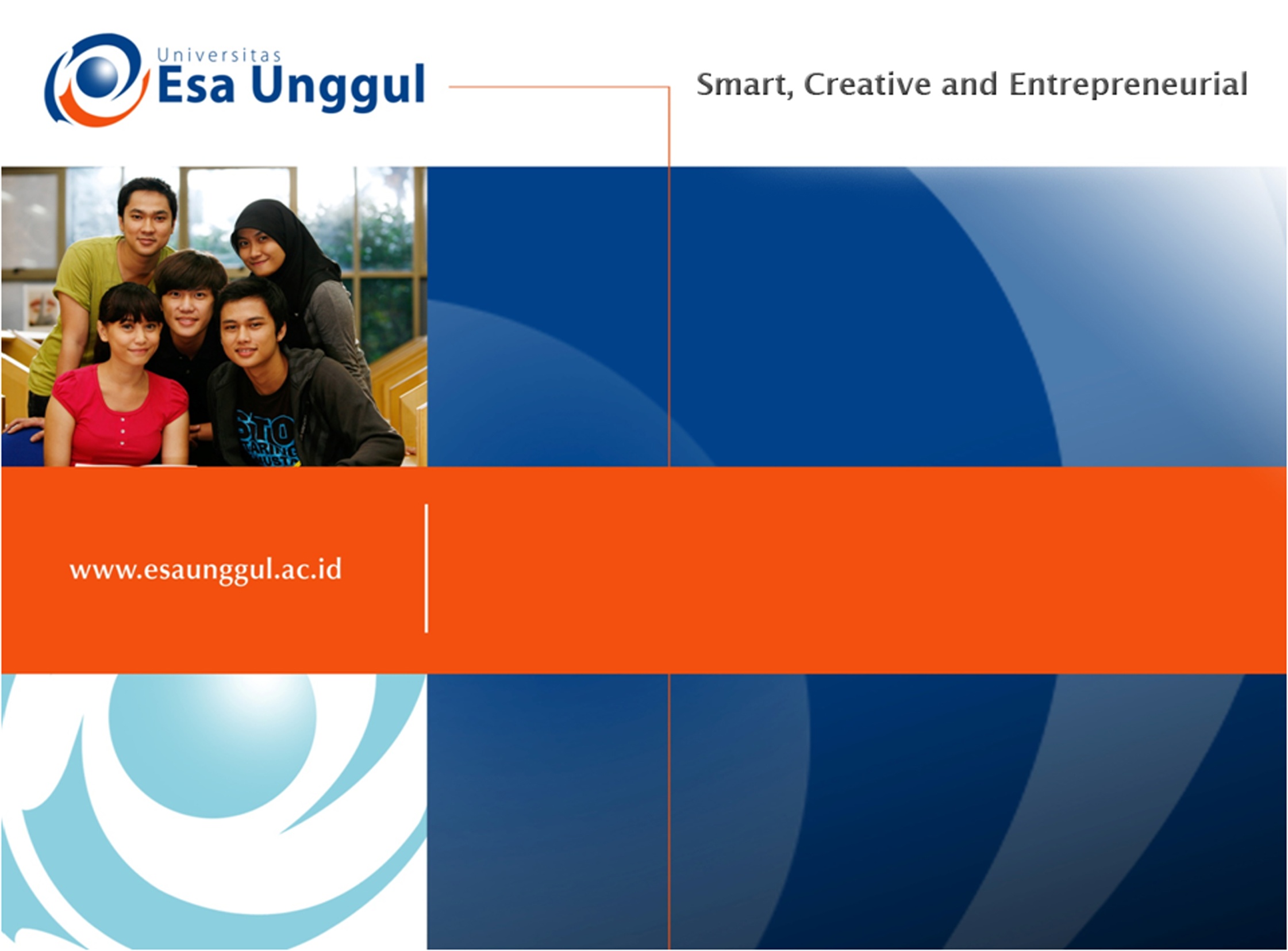 Pembiayaan & Penganggaran KesehatanAnggun Nabila, SKM, MKM
Setiap orang berhak atas jaminan sosial untuk dapat memenuhi kebutuhan dasar hidup yang layak dan meningkatkan martabatnya menuju terwujudnya masyarakat Indonesia yang sejahtera, adil, dan makmur.
Jaminan Kesehatan Nasional
Undang-Undang
UU No. 40 Th 2004 ttg Sistem Jaminan Sosial Nasional
UU No. 36 Th 2009 ttg Kesehatan
UU No. 24 Th 2011 ttg Badan Penyelenggaran Jaminan Sosial
Peraturan Pemerintah
PP No. 101 Th 2012 ttg Penerima Bantuan Iuran Jaminan Kesehatan
Peraturan Presiden
PERPRES No. 105 Th 2013 ttg Pemeliharaan Kesehatan Menteri dan Pejabat Tertentu
PERPRES No. 106 Th 2013 ttg Pemeliharaan Kesehatan Anggota DPR, DPD, MK, Hakim MA
PERPRES No. 107 Th 2013 ttg YANKES Tertentu Berkaitan Dengan KEMHAN, TNI, Kepolisian
PERPRES No. 108 Th 2013 ttg Bentuk dan Isi Laporan Pengelolaan Program JAMSOS
PERPRES No. 109 Th 2013 ttg Penahapan Kepesertaan Program JAMSOS
PERPRES No. 110 Th 2013 ttg Gaji Upah Manfaat DEWAS dan Direksi BPJS
PERPRES No. 111 Th 2013 ttg Perubahan Atas PERPRES No. 12 Th 2013 ttg JAMKES
Peraturan Menteri Kesehatan
PMK No. 69 ttg Tarif Pelayanan Kesehatan Program Jaminan Kesehatan
PMK No. 71 Th 2013 ttg Pelayanan Kesehatan Pada JKN
Keputusan Menteri Kesehatan
KMK No. 326 ttg Penyiapan Penyelenggaraan JKN
KMK No. 328 ttg Formularium Nasional
KMK No. 455 ttg Asosiasi Fasilitas Kesehatan
Metode Pembayaran PPK dlm JKN
Tarif Kapitasi : besaran pembayaran per-bulan yang dibayar dimuka oleh BPJS Kesehatan kepada Fasilitas Kesehatan Tingkat Pertama berdasarkan jumlah peserta yang terdaftar tanpa memperhitungkan jenis dan jumlah pelayanan kesehatan yang diberikan. 
Tarif Non Kapitasi : besaran pembayaran klaim oleh BPJS Kesehatan kepada Fasilitas Kesehatan Tingkat Pertama berdasarkan jenis dan jumlah pelayanan kesehatan yang diberikan. 
Tarif Indonesian - Case Based Groups yang selanjutnya disebut Tarif INA-CBG’s : besaran pembayaran klaim oleh BPJS Kesehatan kepada Fasilitas Kesehatan Tingkat Lanjutan atas paket layanan yang didasarkan kepada pengelompokan diagnosis penyakit.
Tarif FKTP: Kapitasi & Non-Kapitasi (Rawat Inap Tingkat Pertama, pelayanan Kebidanan dan Neonatal)
Tarif INA CBG’s
PMK No. 69 Th 2013 ttg Tarif Pelayanan Kesehatan Program JKN